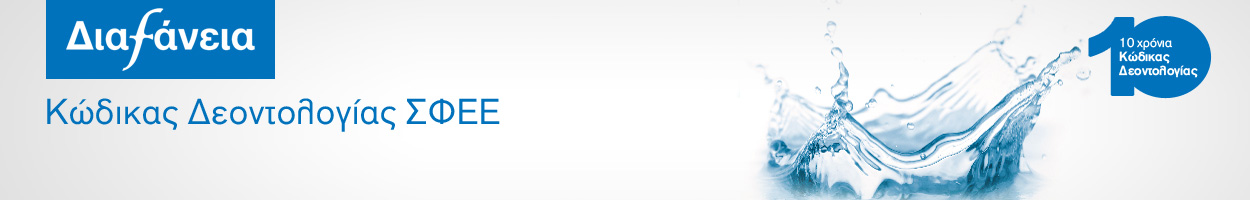 Κώδικας Δημοσιοποίησης 
του ΣΦΕΕ
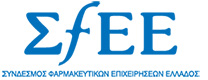 Γιατί η πρωτοβουλία αυτή
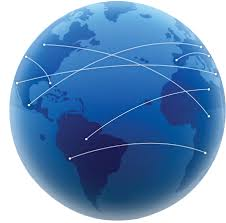 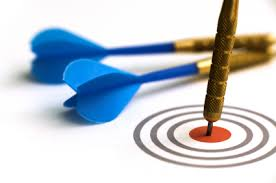 Τι αλλάζει
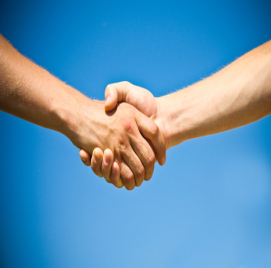 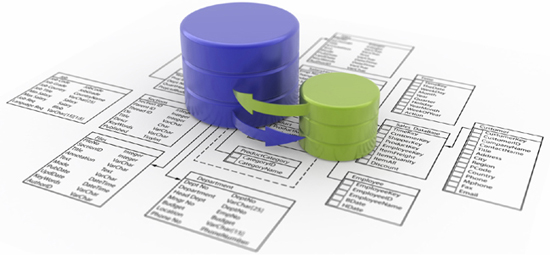 1 Ιαν. 2016
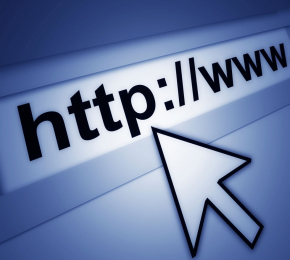 [Speaker Notes: Οι εταιρείες μη μέλη μπορούν να τον τηρούν οικειοθελώς εφόσον το επιθυμούν μετά από σχετική δήλωση στον Πρόεδρο του ΣΦΕΕ]
Δημοσιοποίηση Στοιχείων – Ανά Αποδέκτη/ ΕΥ
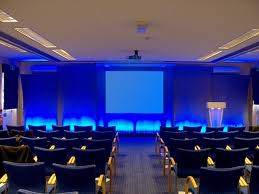 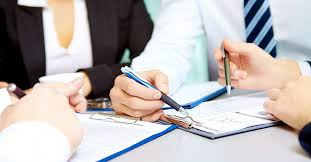 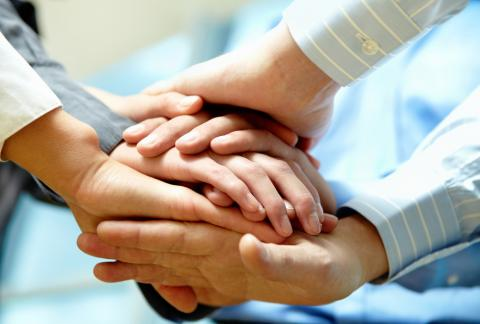 Δημοσιοποίηση Στοιχείων – Ανά Αποδέκτη/ ΕΥΦ
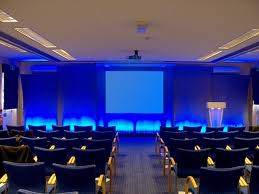 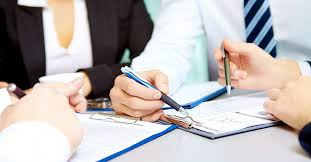 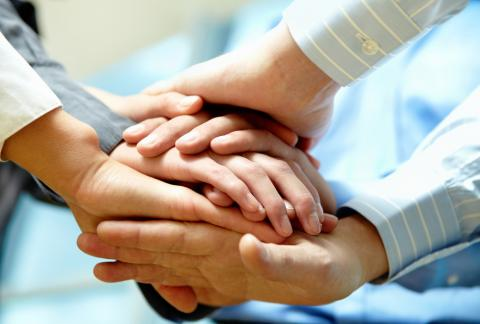 Δημοσιοποίηση Στοιχείων - Συγκεντρωτικά
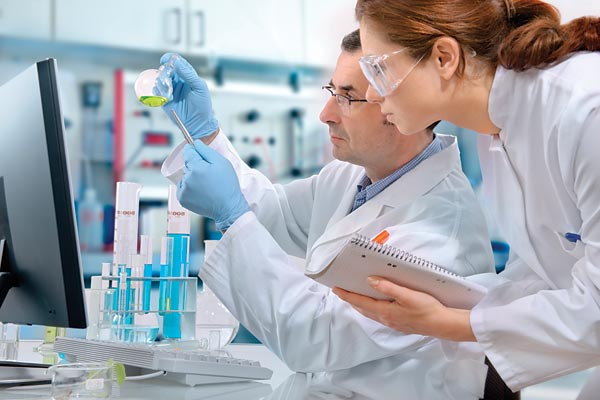 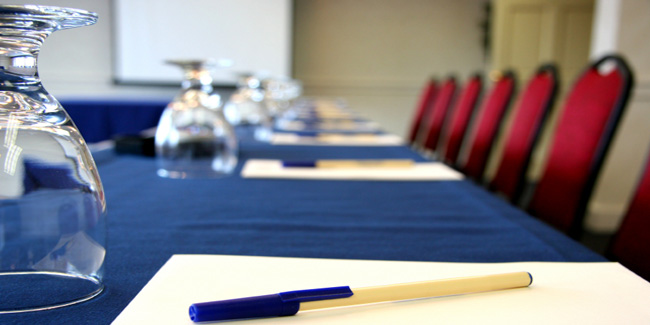 Προϋποθέσεις Δημοσιοποίησης & Εξαιρέσεις
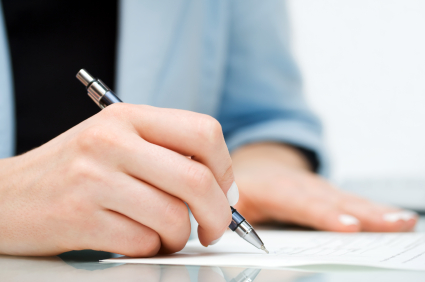 Η επιτυχία της εφαρμογής του Κώδικα Δημοσιοποίησης του ΣΦΕΕ, που αποσκοπεί στη μέγιστη δυνατή διαφάνεια είναι κρίσιμη για την ενίσχυση της εμπιστοσύνης από την κοινή γνώμη για τη σχέση συνεργασίας ανάμεσα στους ΕΥ/ΕΥΦ και τις Φαρμακευτικές Εταιρείες. Η ενεργή συμβολή όλων μας κρίνεται αναγκαία!
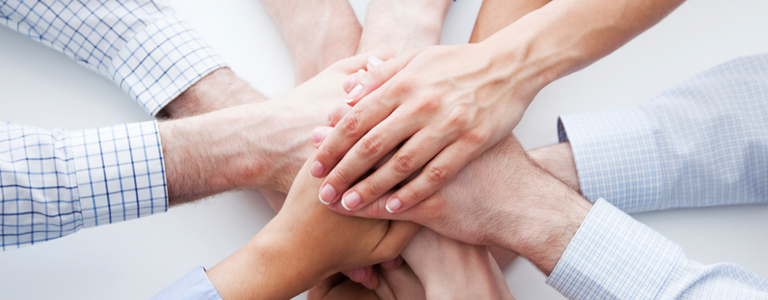